Літературне читання

2 клас
Автор: Лах Наталя Василівна
Скоромовка
Скочив котик,
Сів на плотик,
Миє ротик
І животик.
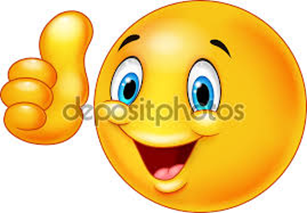 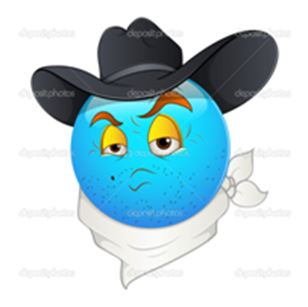 Прочитати з різним настроєм.
ПЕС
ПЕСИК
ЦУЦИК
СОБАКА
СОБАЧИЙ
КІТ
КІШКА
КОТИК
КОШЕНЯ
КОТЯЧИЙ
- Діти, які ваші сподівання від уроку?
Розшифруй
Розшифруй
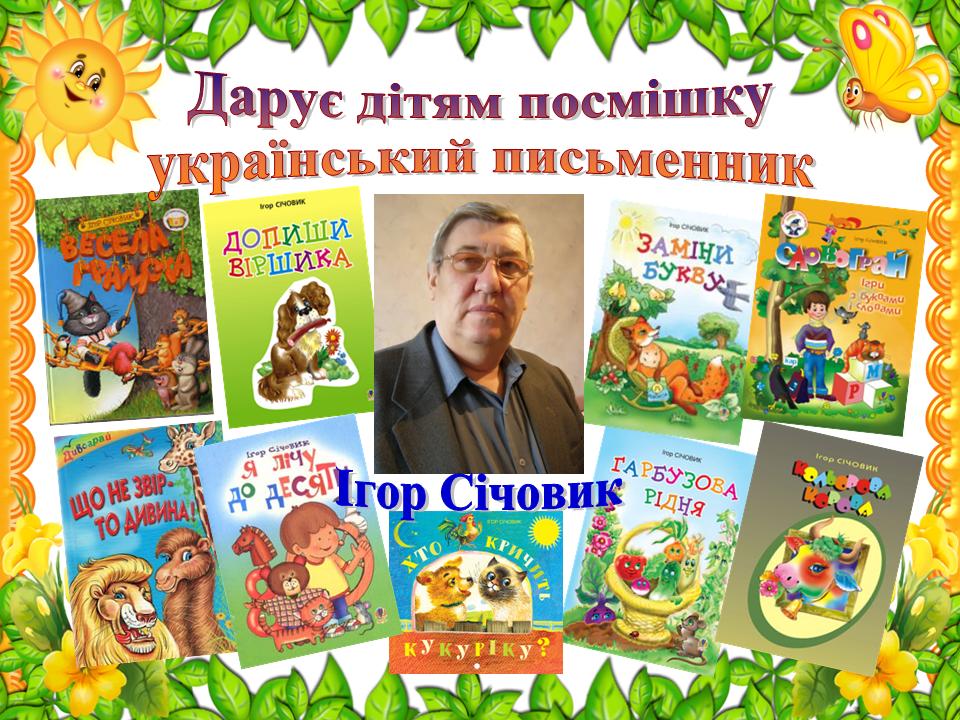 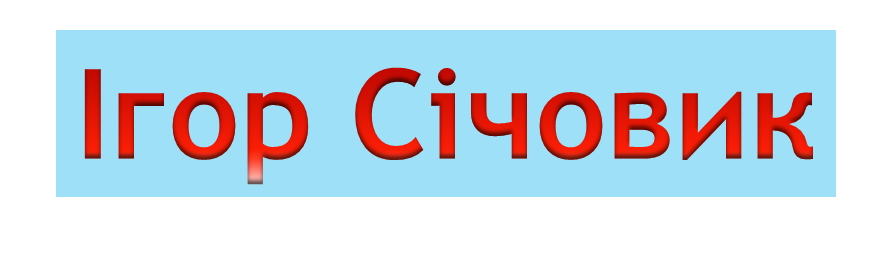 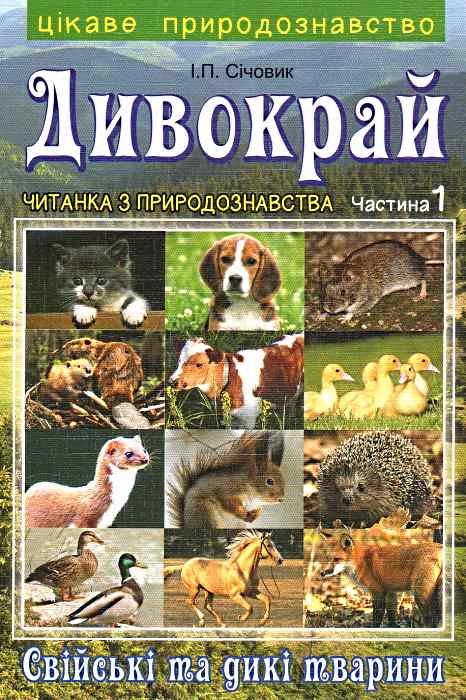 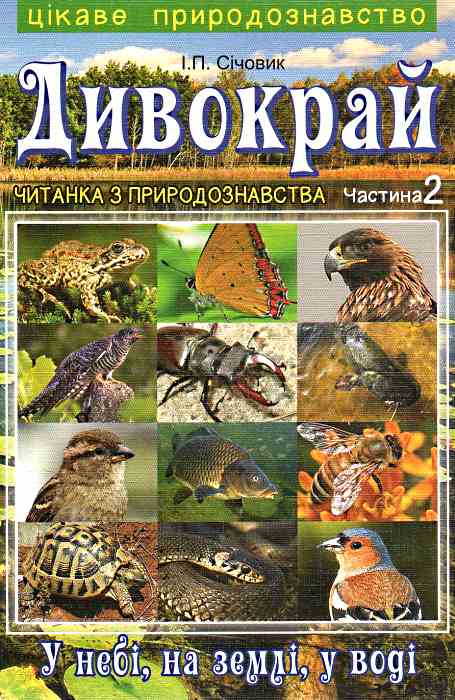 Волинь
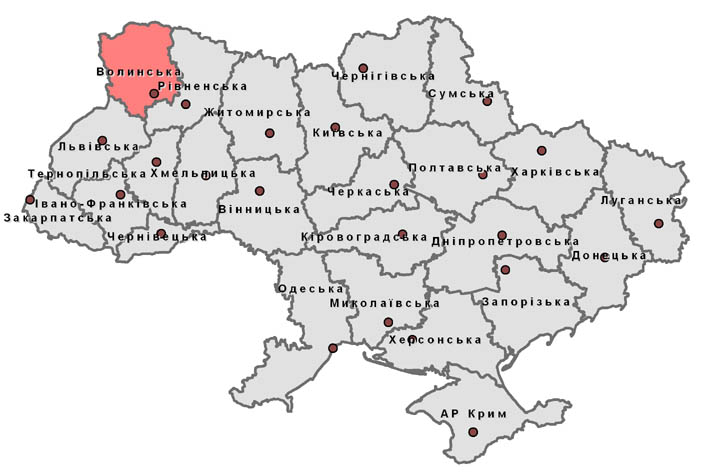 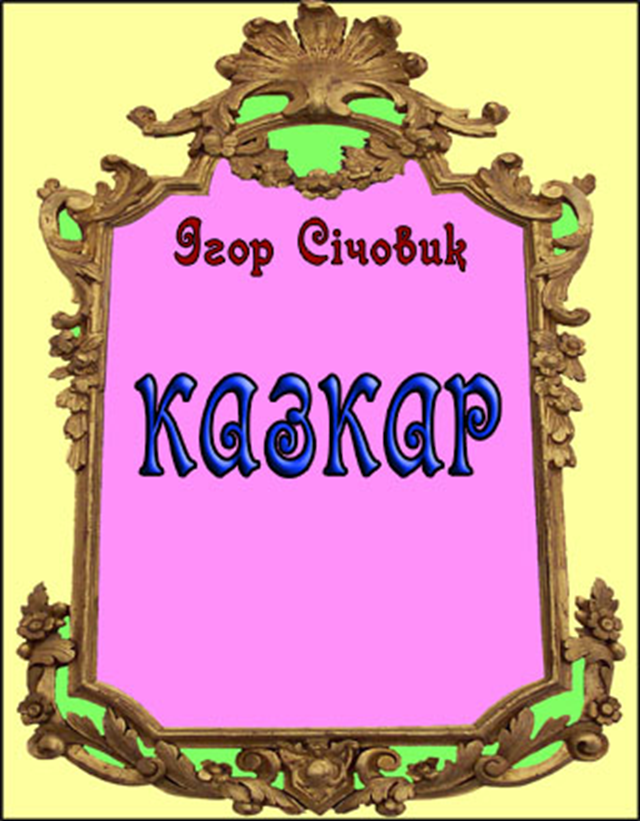 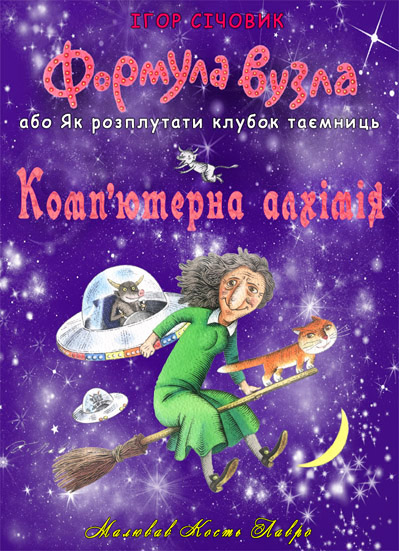 Гумор - 
доброзичливо-глузливе
ставлення до чого-небудь,
спрямоване на 
викриття недоліків
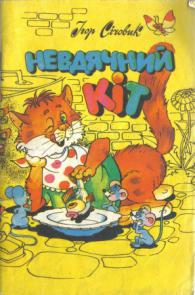 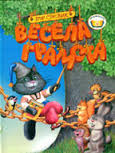 Зверніть увагу на різні породи котів.
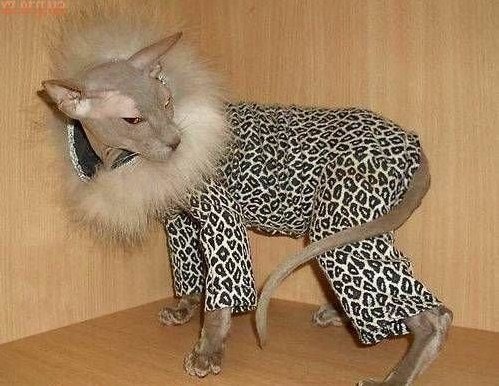 Читаємо вірш 
Ігоря Січовика 
з підручника
«Віддячила»
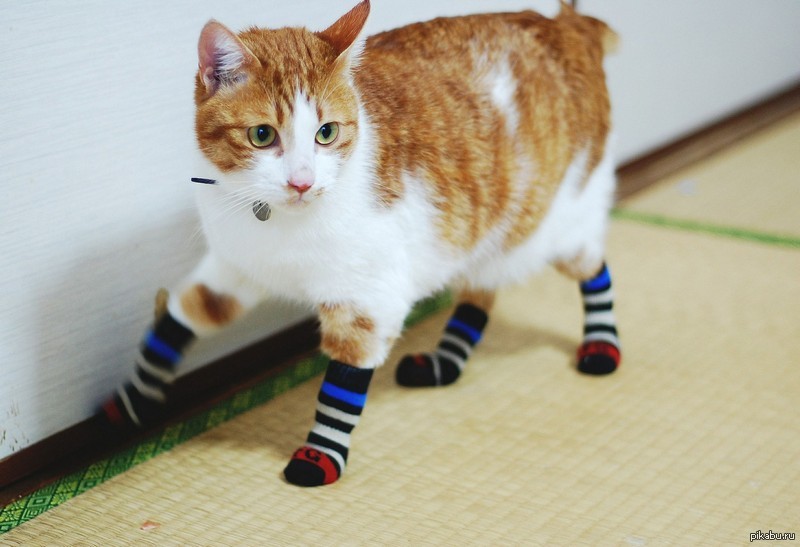 Ігор Січовик пропонує ознайомитися з віршем     «Хитра Киця».
 Чому автор дав таку назву? Ваше прогнозування.
- Який настрій викликає у вас цей вірш?
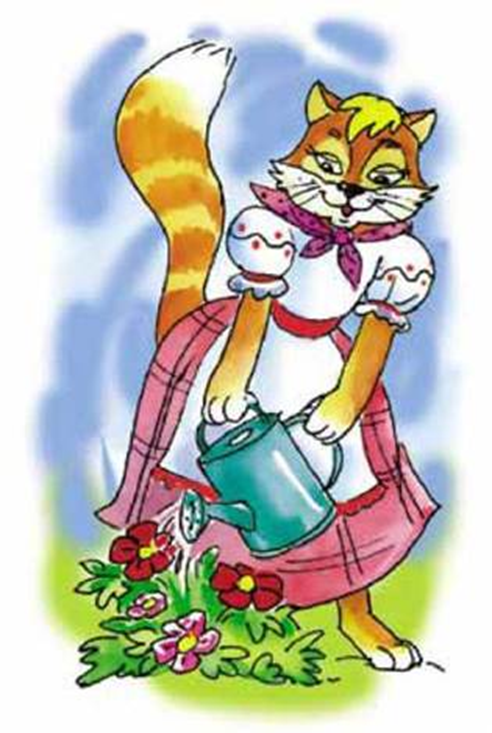 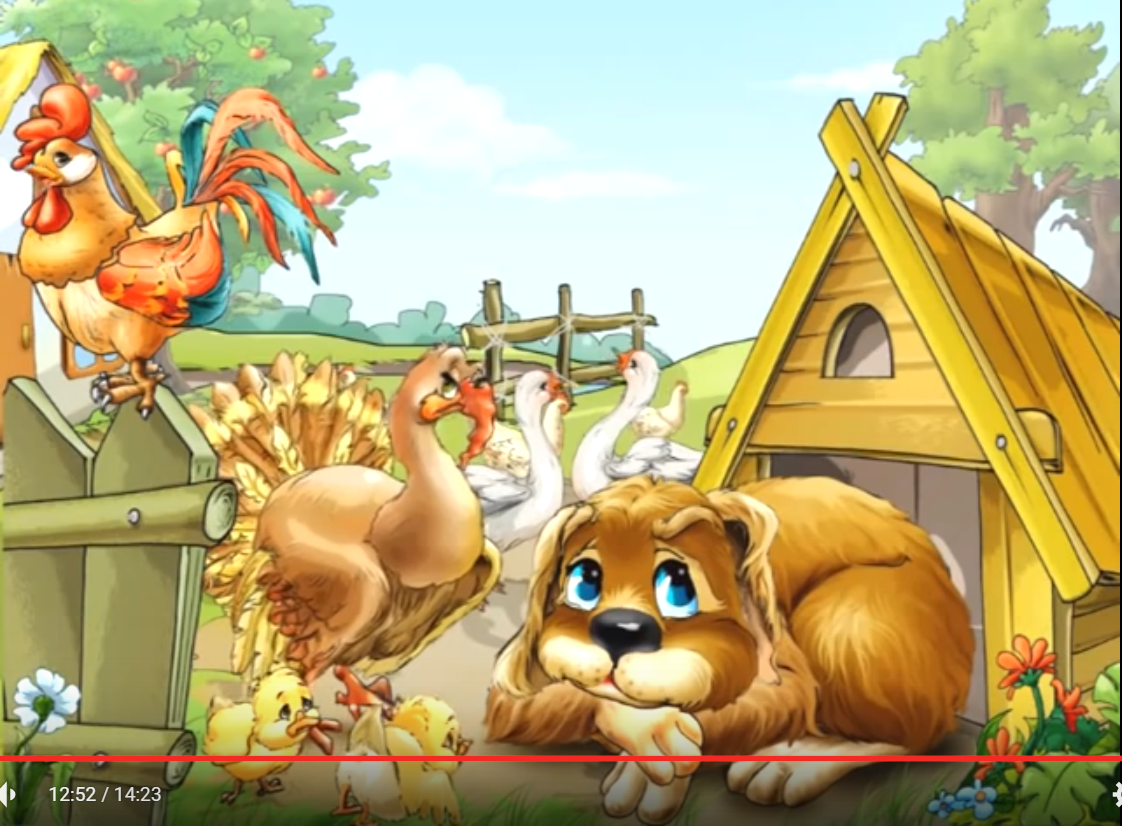 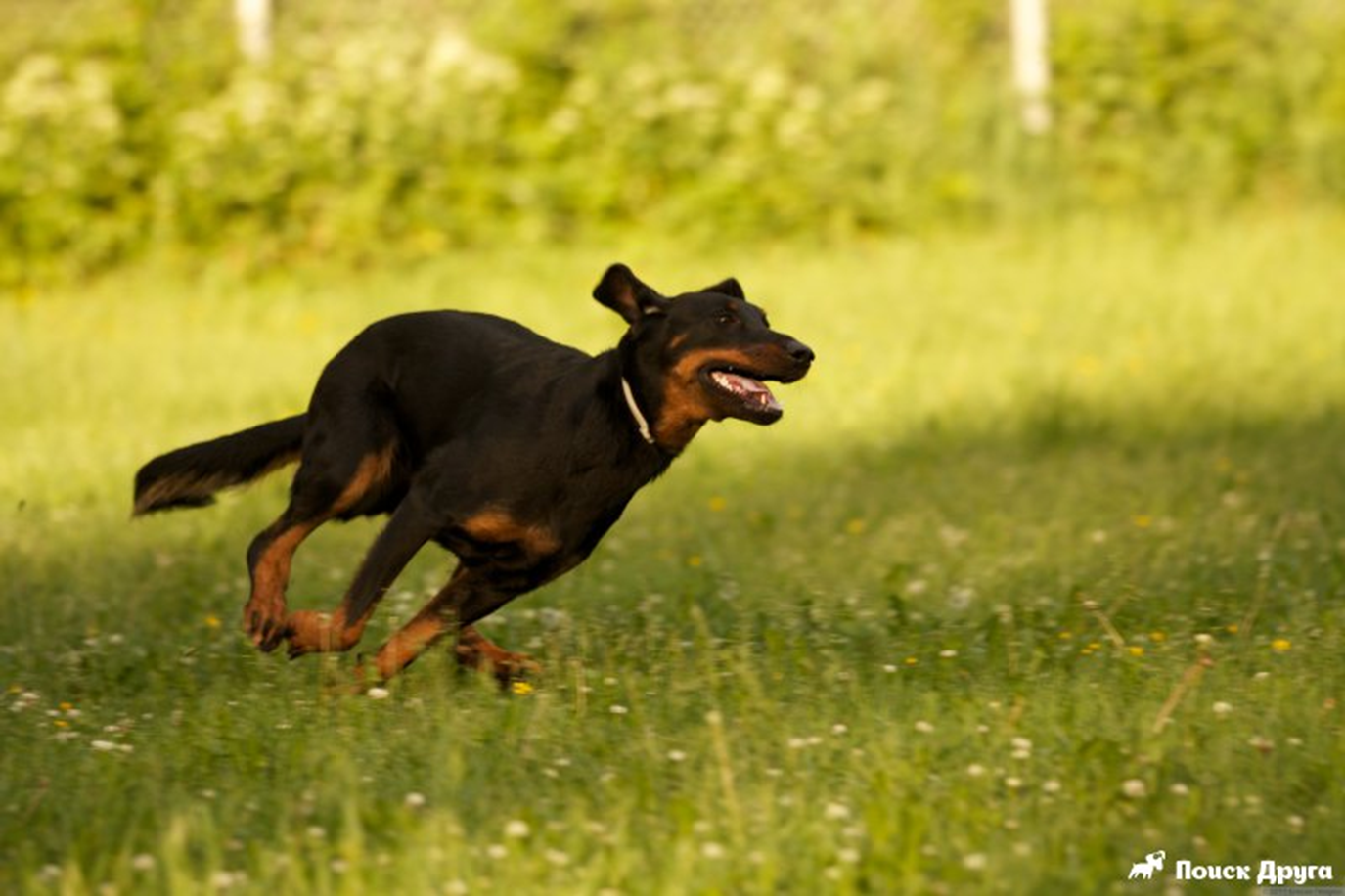 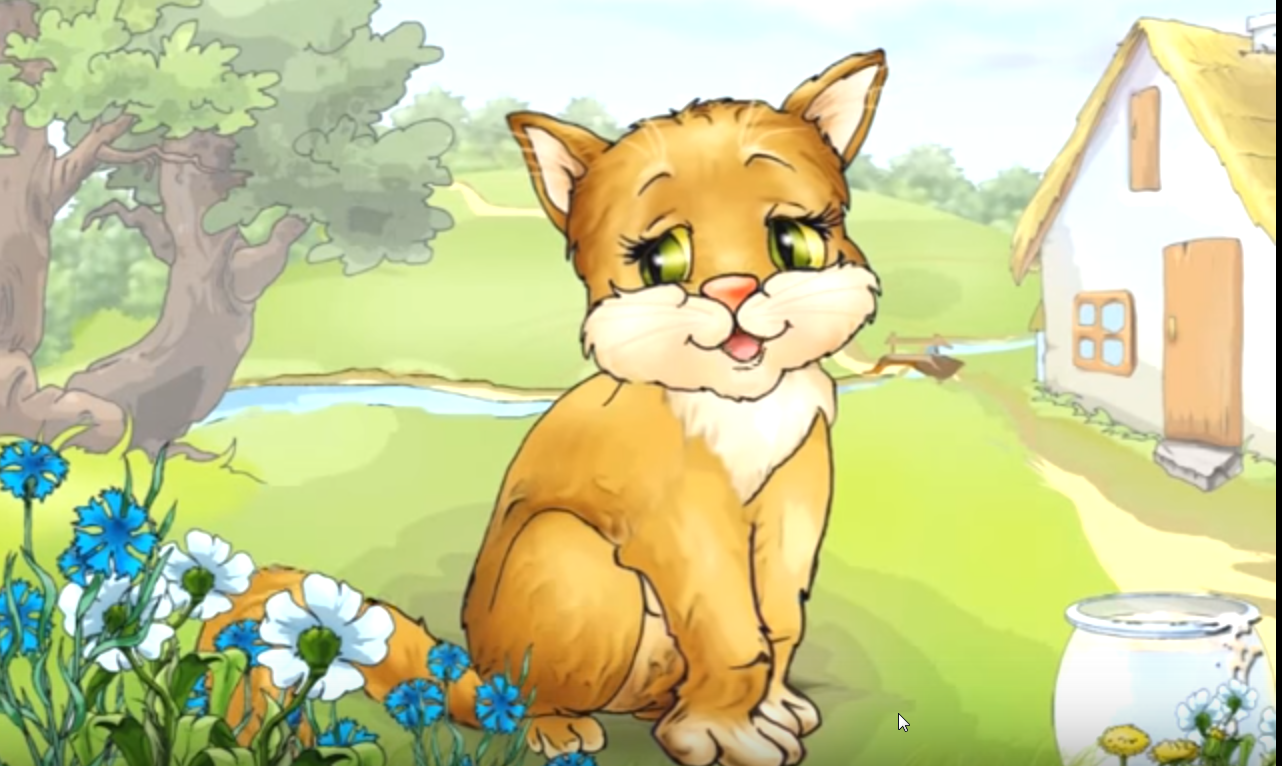 Буде в нас тепер криниця!
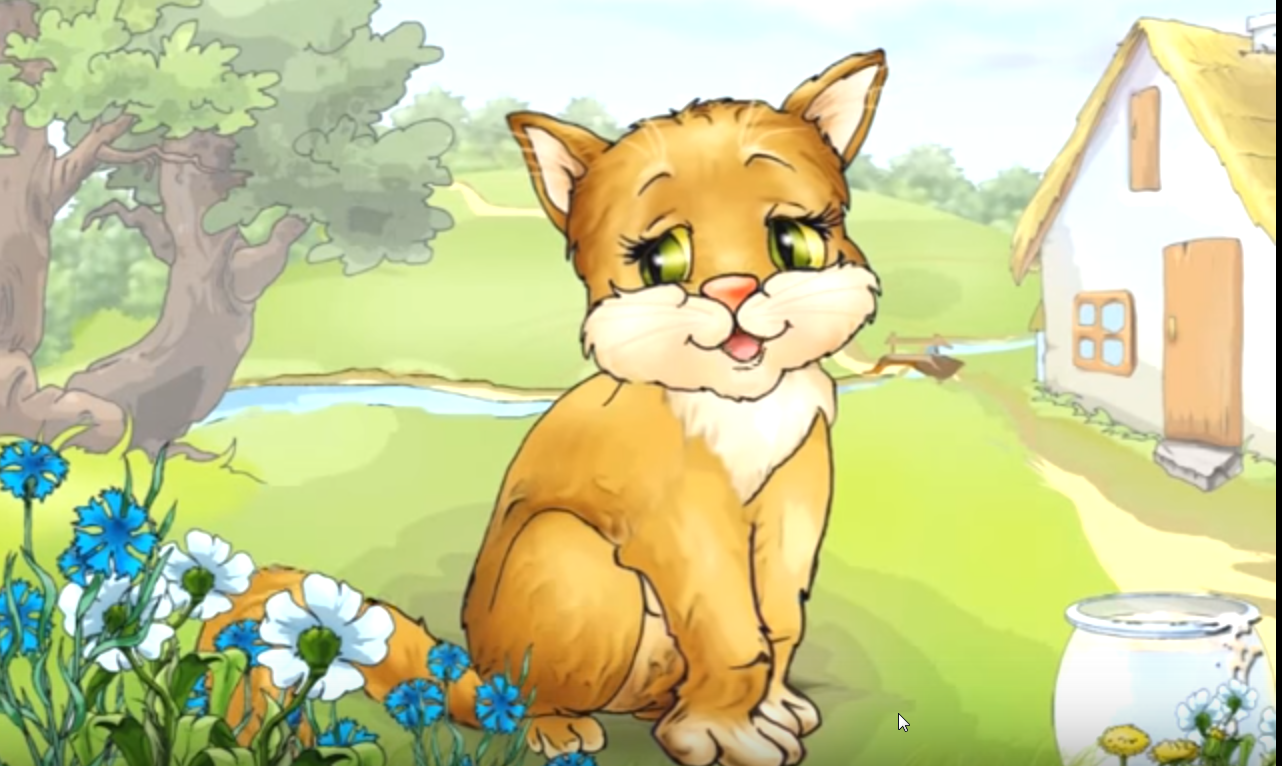 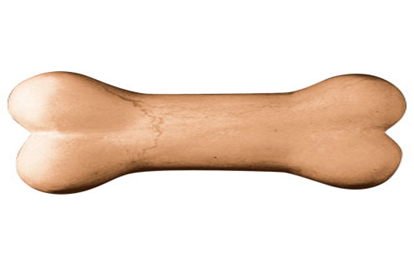 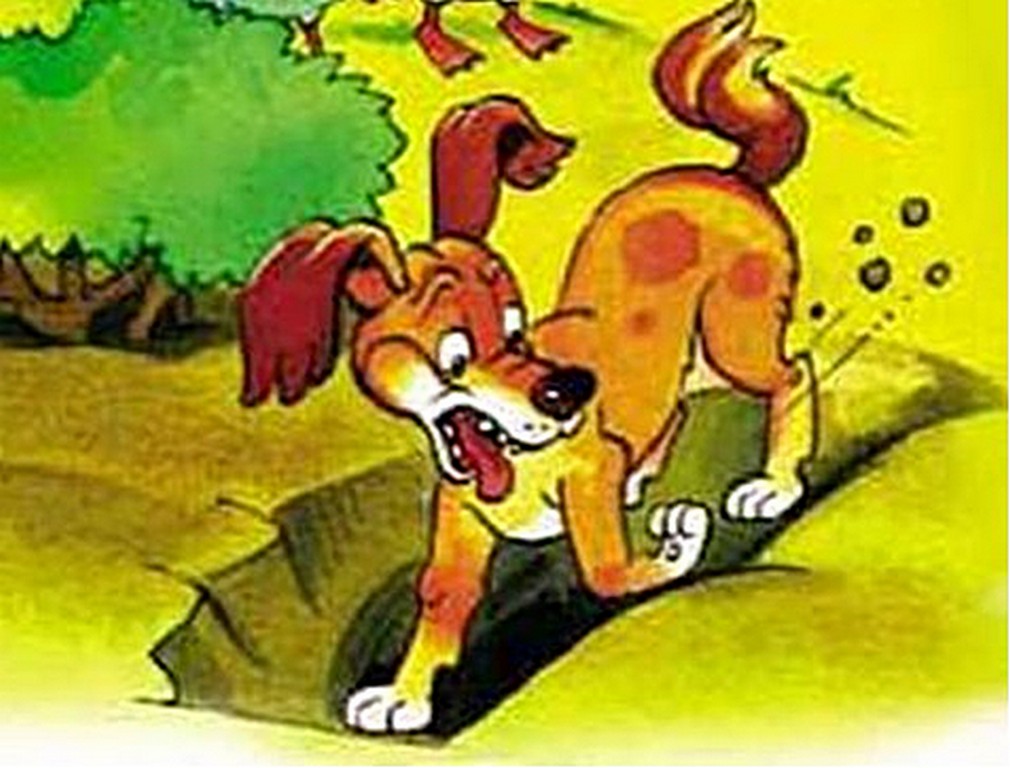 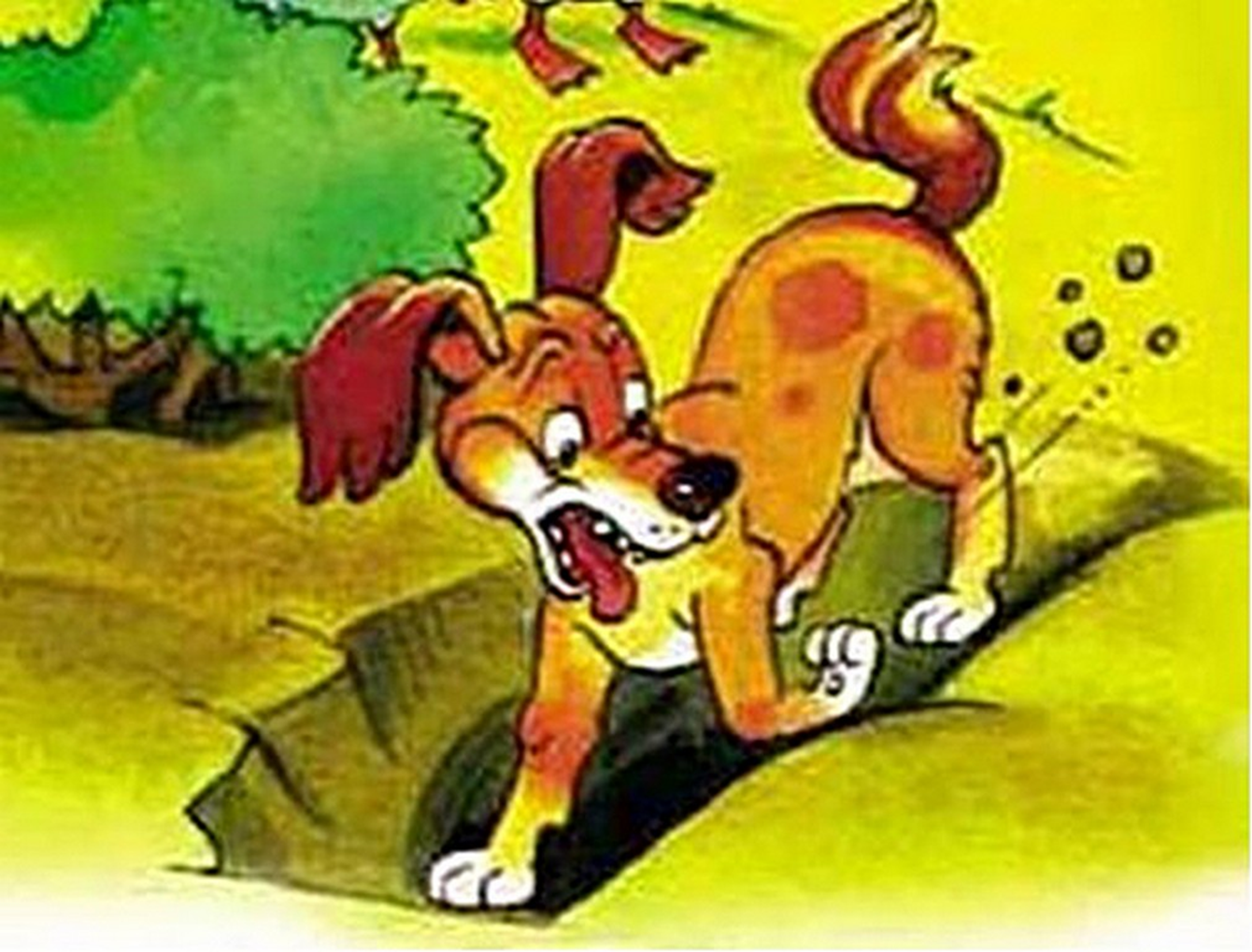 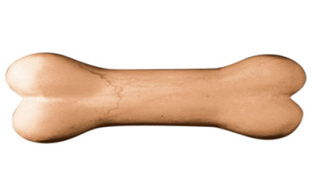 Треба, мабуть, глибше ритись!
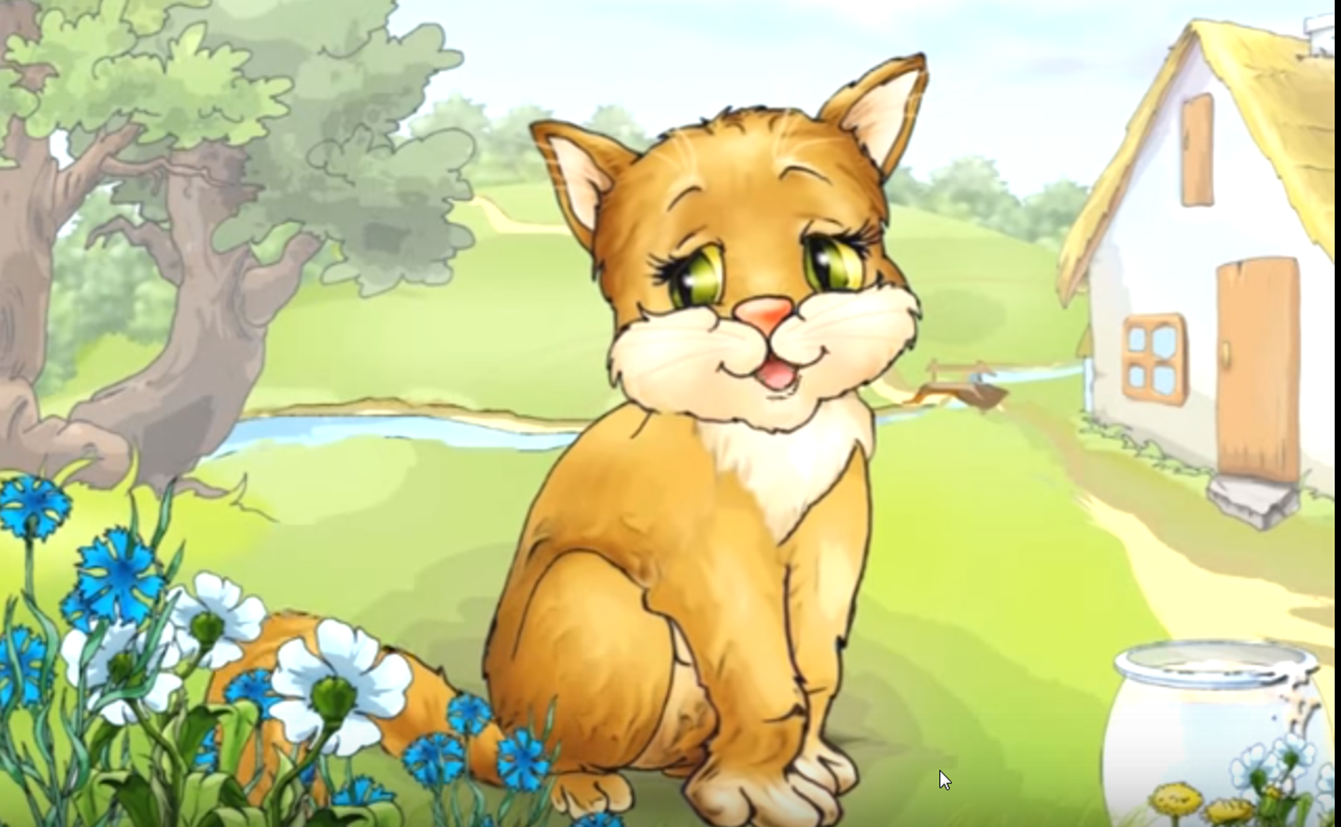 Буде в нас криниця скоро!
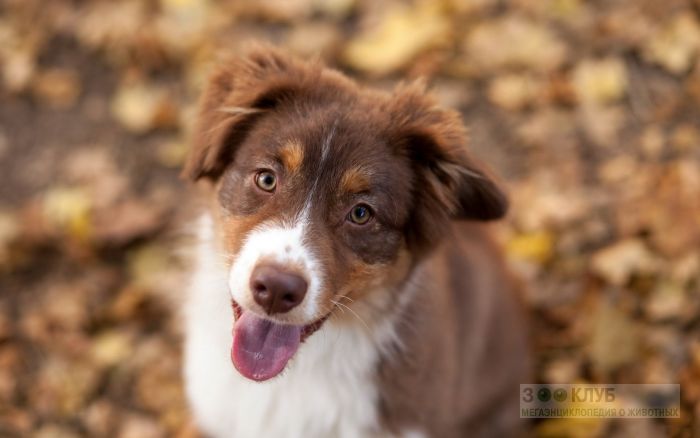 Потопаю!
Потопаю!
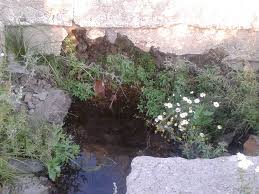 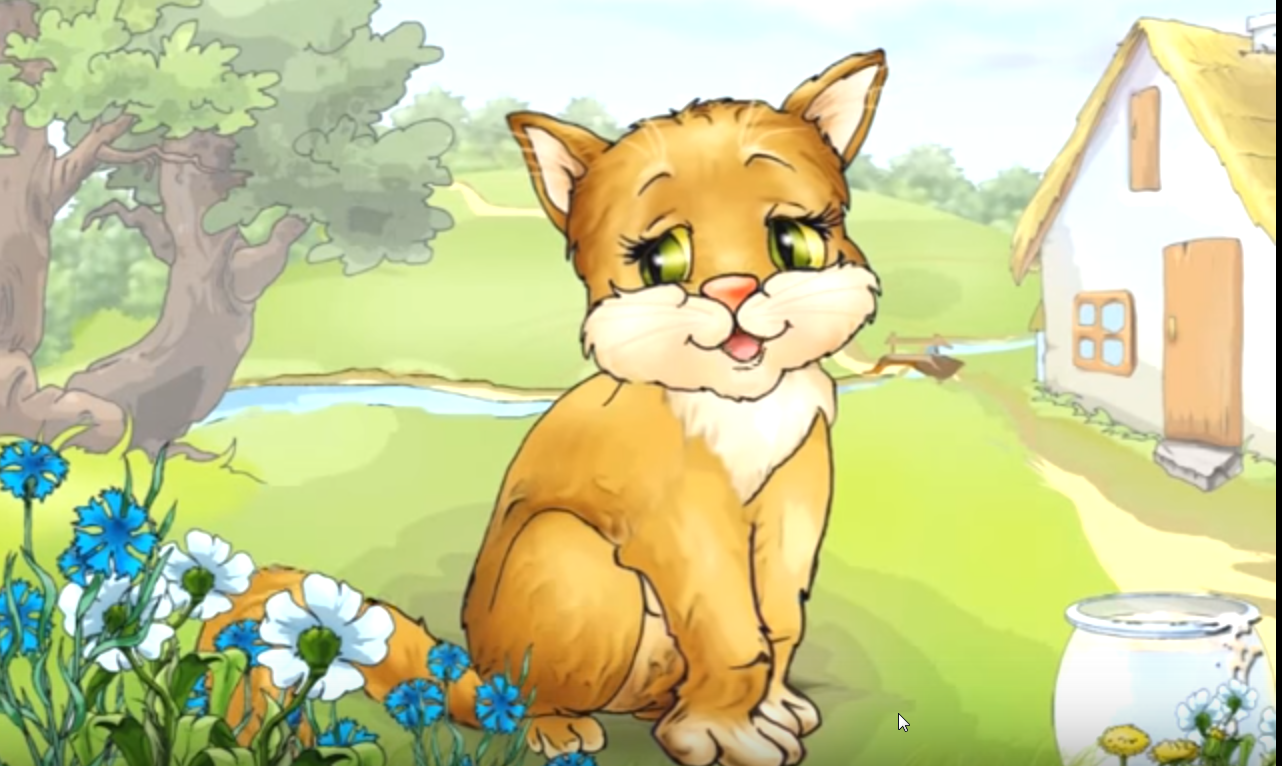 - Що ти робиш тут?
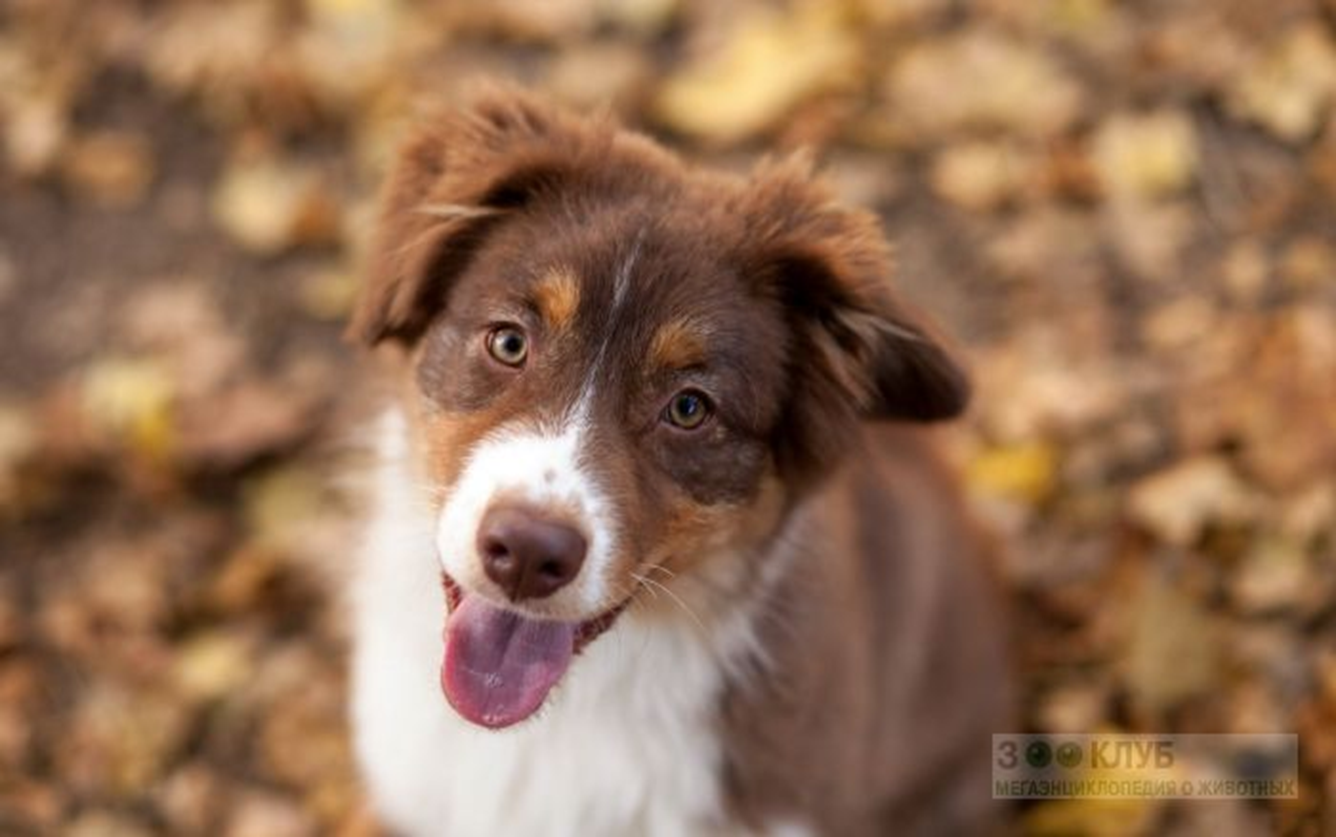 Щойно викопав криницю.
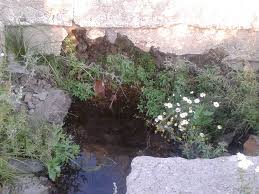 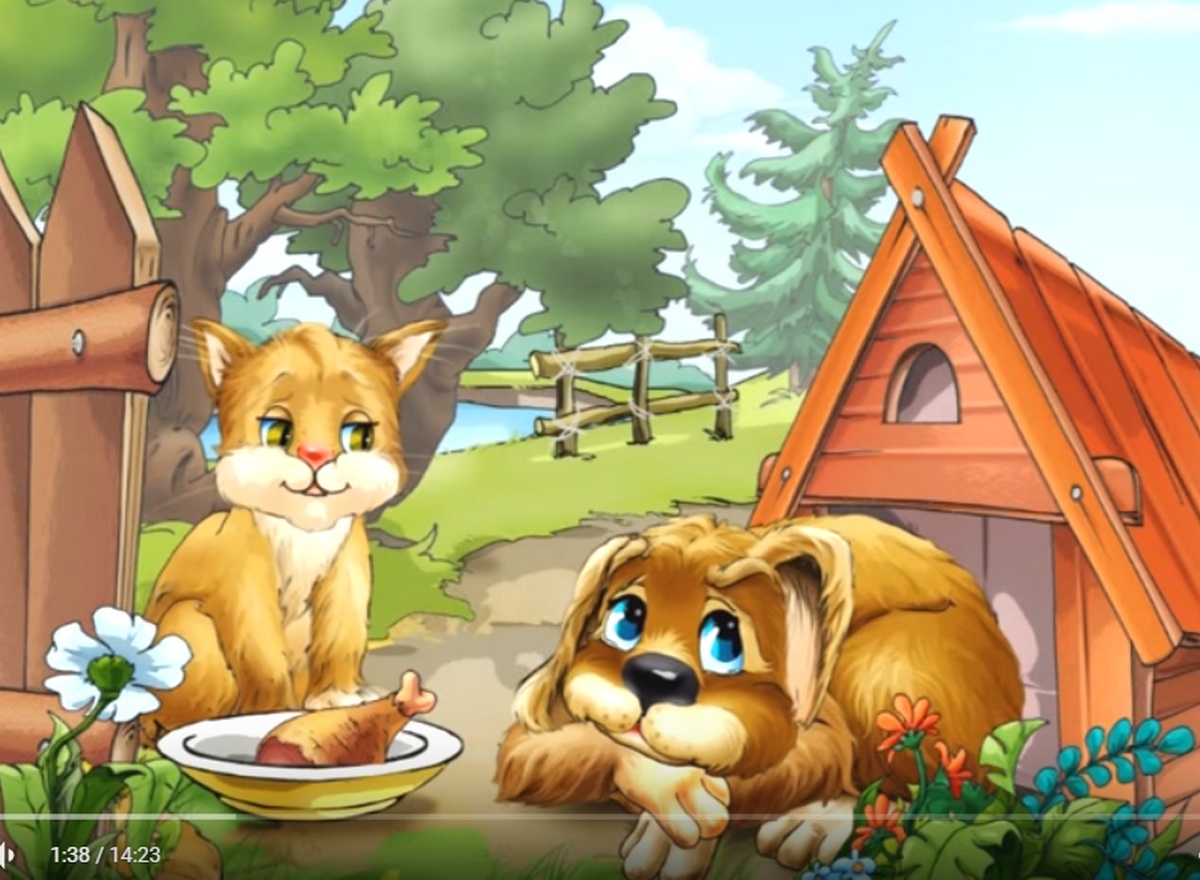 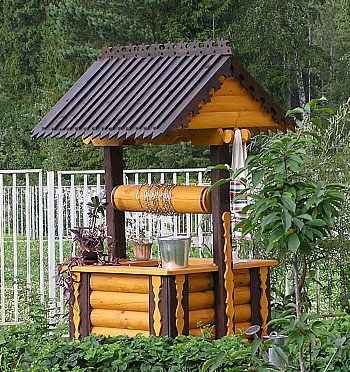 Головне, що є криниця.
Пийте, друзі! Нам не шкода!
Який настрій викликав 
у вас цей вірш?

- Як ви, діти, ставитесь до наших криниць, колодязів?
Фізхвилинка
Словникова робота
ПОЖИВА
СТЕЖИТЬ
ГАЙНУВ
ХТОЗНА-КУДИ
НАДИБАЛА
ЧЕПУРНЕНЬКА
ПОГОЖИЙ(ДЕНЬ)
ВІДСАПНУВСЯ
МЕРЩІЙ
НИШКОМ
Відсапнувся – перевів подих від фізичного напруження.
1. -Який епізод вірша 
можна назвати 
найбільш напруженим?
2. -Як автор ставиться до 
Киці, Пса? 
  3. - Що у вірші казкового?
4. - Що вас найбільше
 схвилювало?
Добери рими
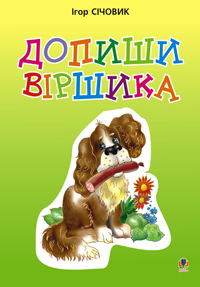 САДОЧКУ
КИЦЯ
ВОРОТА 
ЗУПИНИВСЯ
РАНОК
З ДАХУ 
ВОДА
ГУСКУ
ВРАНЦІ
Вірш емоційний, 
насичений пригодами, 
почуттями, 
переживаннями.
- Чи справдилися ваші
 сподівання від уроку?
- Вчіться жартувати з добром 
у серці, з симпатією в душі.
О
Ц
О
л
Д
М
І
Вдома виразно читати вірш  
«Хитра Киця»,передаючи                 настрій вірша.
Відповісти на запитання на сторінці 105.
Уважно озирніться довкола: тренуйтесь розповідати з гумором.